London: KS2 Knowledge Organiser
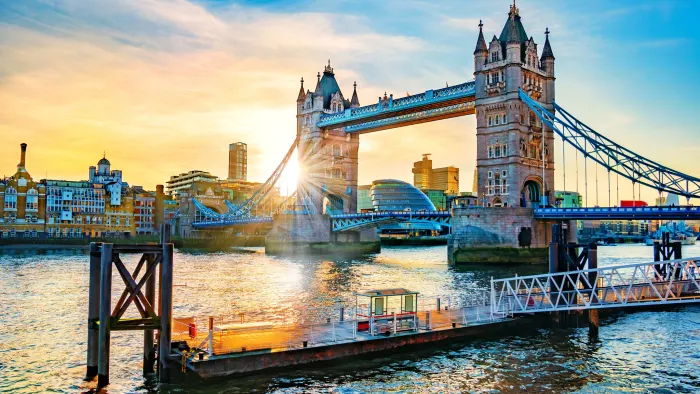 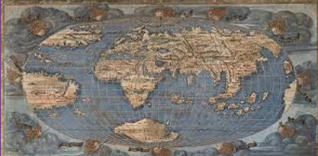 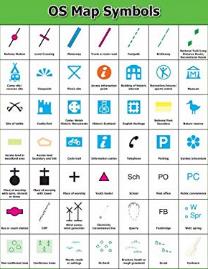 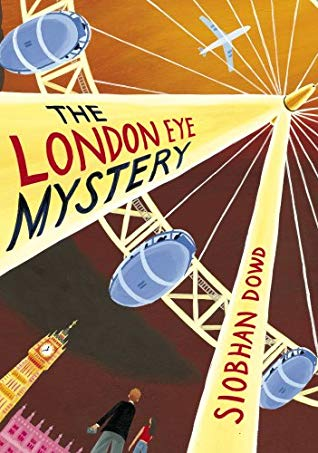 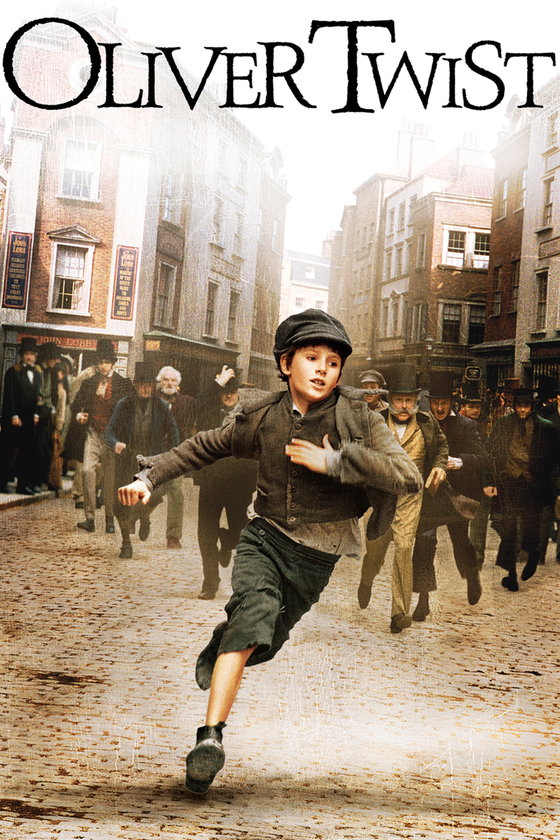